Postwar America:The Eisenhower Era
Main Idea
The presidency of Dwight D. Eisenhower was shaped in large part by the Cold War and related conflicts
The Election of 1952
Adlai Stevenson (D) vs. Dwight “Ike” Eisenhower (R)
Eisenhower won on his campaign promise to end the war in Korea
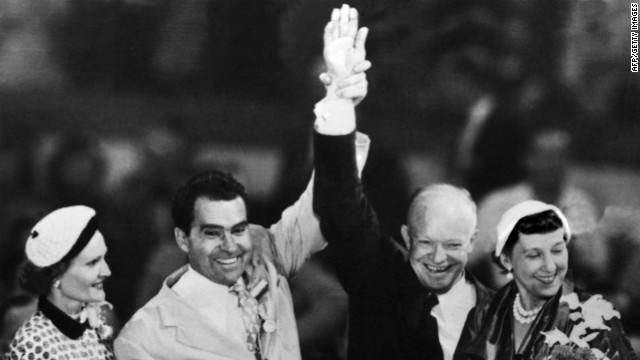 Eisenhower’s Cold War Policies
Not just containment, but push communism back
Brinkmanship
Going to the brink of war without actually getting into war
Advocated building more nukes
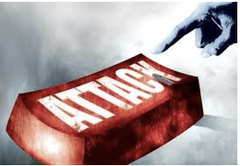 Eisenhower’s Cold War Policies
massive retaliation
Promise that the U.S. would use overwhelming force against the Soviet Union to settle conflicts
The Central Intelligence Agency (CIA)
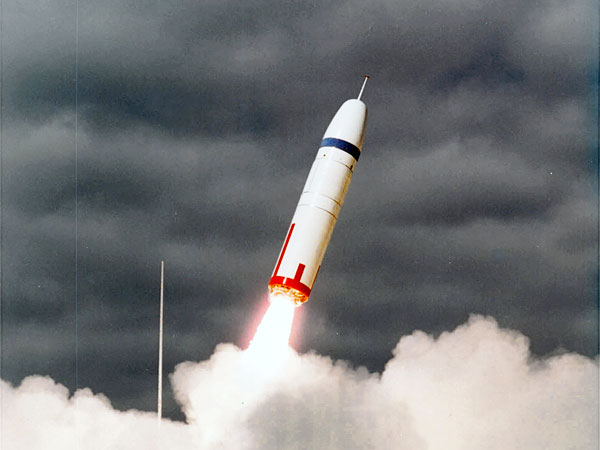 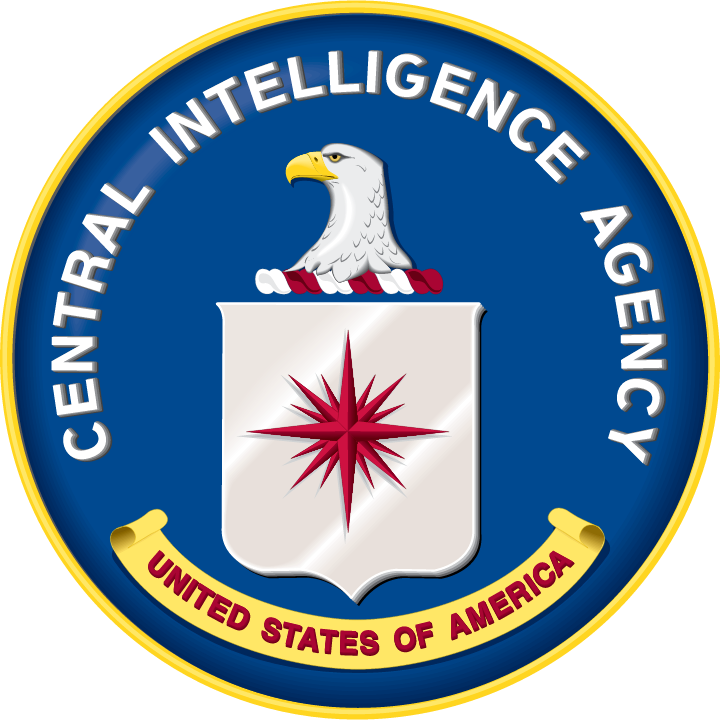 The Soviet Union
Changes in Leadership
When Joseph Stalin died Nikita Khrushchev emerged as the new leader
The Soviet Union remained a Communist dictatorship
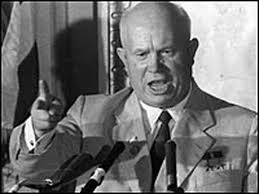 The Soviet Union
The Warsaw Pact
The Soviets created the Warsaw Pact in 1955
Military alliance with the Soviet-dominated countries of Eastern Europe.
Soviets made it clear that they were in control of Eastern Europe
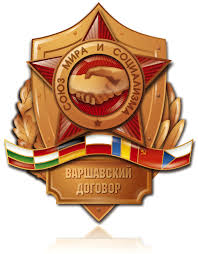 U.S.-Soviet Relations
1955 - The Geneva Summit
U.S. proposed an “open skies” treaty
Each side could fly over the other’s territory to learn more about its military abilities.
The Soviets rejected the proposal
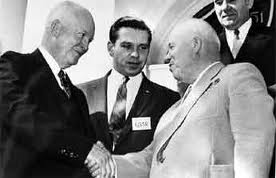 U.S.-Soviet Relations
The Spy Plane Incident
1960 - Soviets shot down an American U-2 spy plane
This incident greatly damaged U.S.–Soviet relations
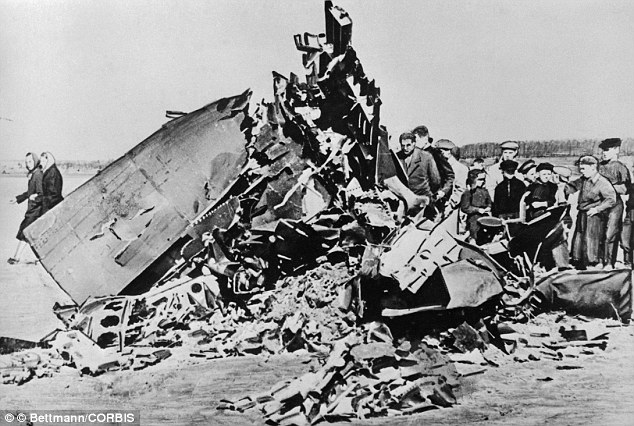 Vietnam and the Seeds of War
Vietnam divided into northern and southern halves
Communists in the north
Anti-Communists in the south
U.S. concerned about the spread of communism in Vietnam
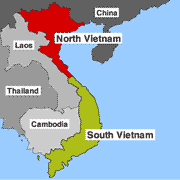 Vietnam and the Seeds of War
The U.S. and its anti-Communist allies created the Southeast Asia Treaty Organization, or SEATO
Resisted Communist aggression
Supported the creation of an anti-Communist government in South Vietnam
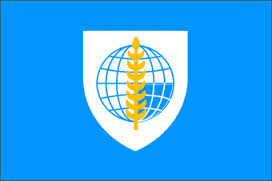 Trouble in the Middle East
Israel
In 1948 Israel declared its independence.
UN partitioned (divided) Palestine into a Jewish state and an Arab state
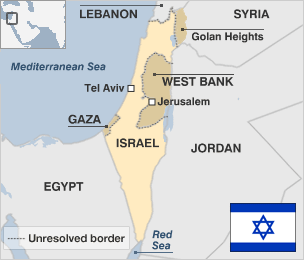 Trouble in the Middle East
Israel
Arab Egypt, Syria, Jordan, Lebanon, and Iraq attacked Israel
Israel won the war and the land of Palestine came under the control of Israel, Jordan, and Egypt
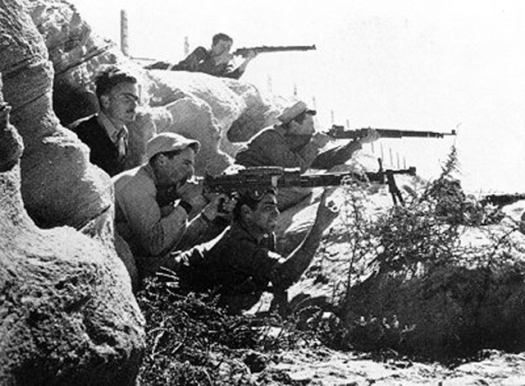 Trouble in the Middle East
Egypt
Gamal Abdel Nasser wanted to unite the Arab nations and sought the support of the Soviet Union
U.S. leaders take away their support for the Aswan High Dam
In retaliation, Nasser seized the Suez canal and almost started a war
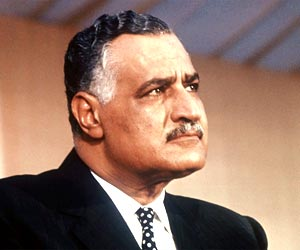 Trouble in the Middle East
The Eisenhower Doctrine
U.S. would aid any Nation in the Middle East trying to resist communism
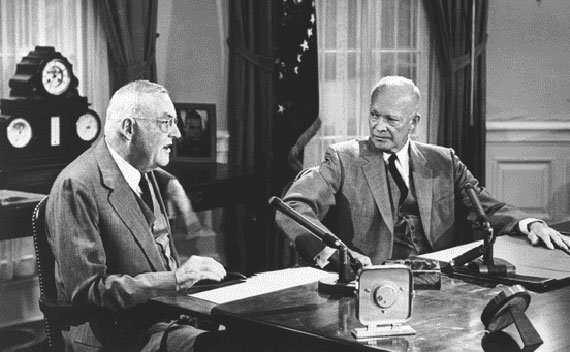 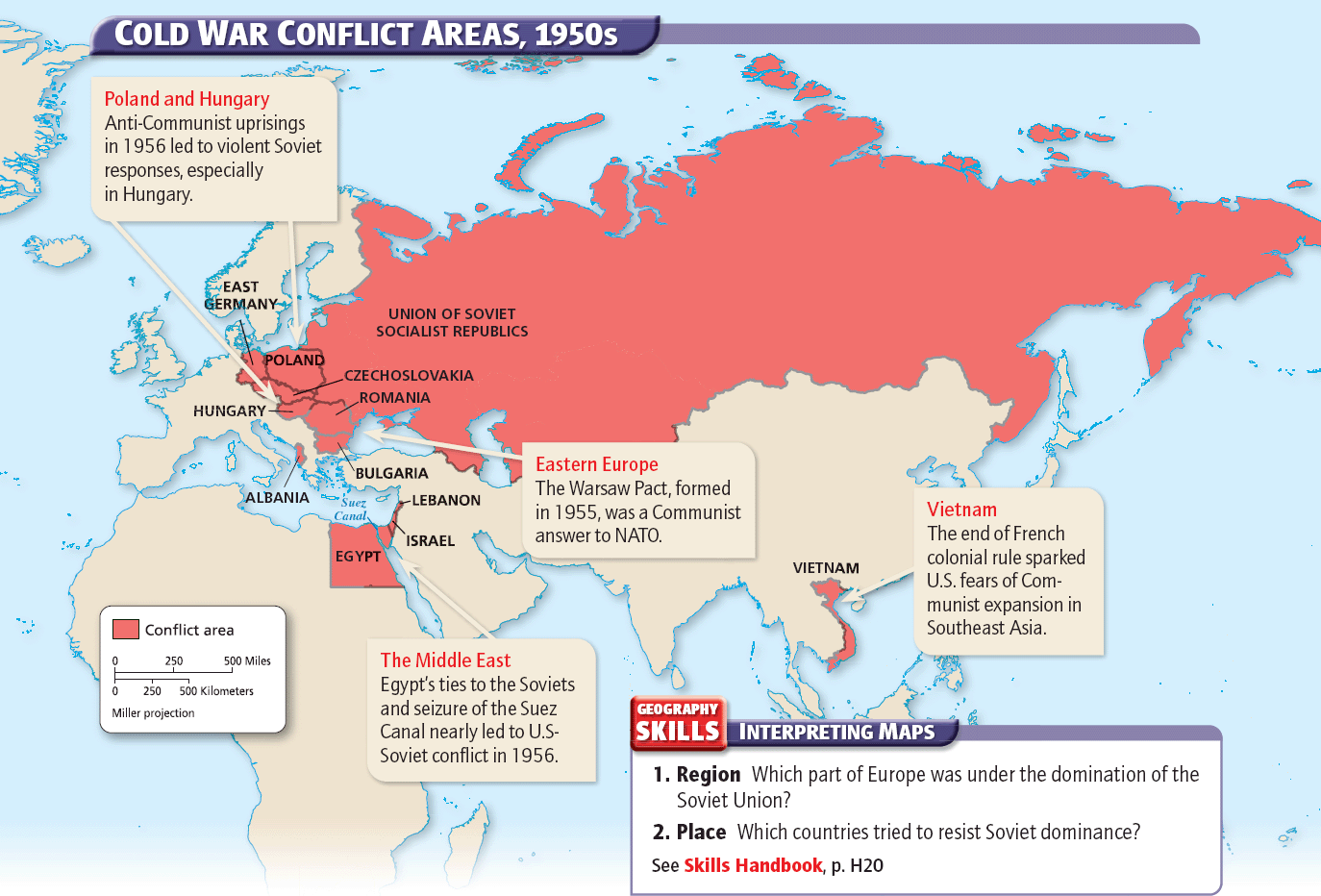 Chapter Questions
PAGE 853
2A
2C
3A
Postwar America:Atomic Anxiety
Main Idea
The growing power of, and military reliance on, nuclear weapons helped create significant anxiety in the American public in the 1950s
The Hydrogen Bomb
Successful Soviet test of an atomic bomb
U.S. military advantage gone
Hydrogen  bombs
Fusion powered
Could produce a much larger explosion
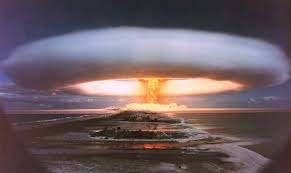 The Arms Race
Arms race
An international contest between the U.S. and the U.S.S.R. in which each side was seeking a military advantage over the other
Increased stockpiling of nuclear weapons
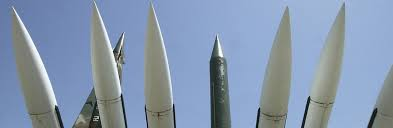 The Arms Race
New military strategies
More reliance on nuclear weapons, brinkmanship, and massive retaliation
Made keeping the lead in the arms race very important
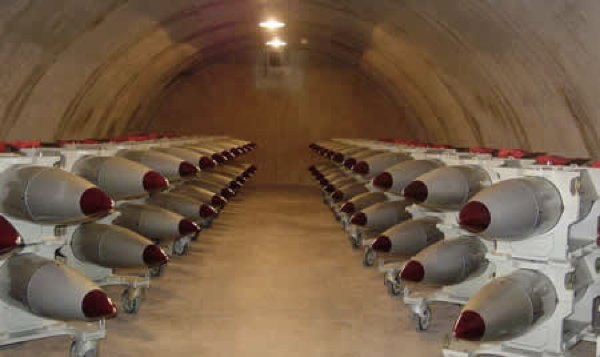 The Arms Race
New bombs and technology
Nuclear weapons promoted research and development
Needed:
Smaller and more reliable bombs
Reliable ways to deliver bombs
Bombs able to travel longer distances
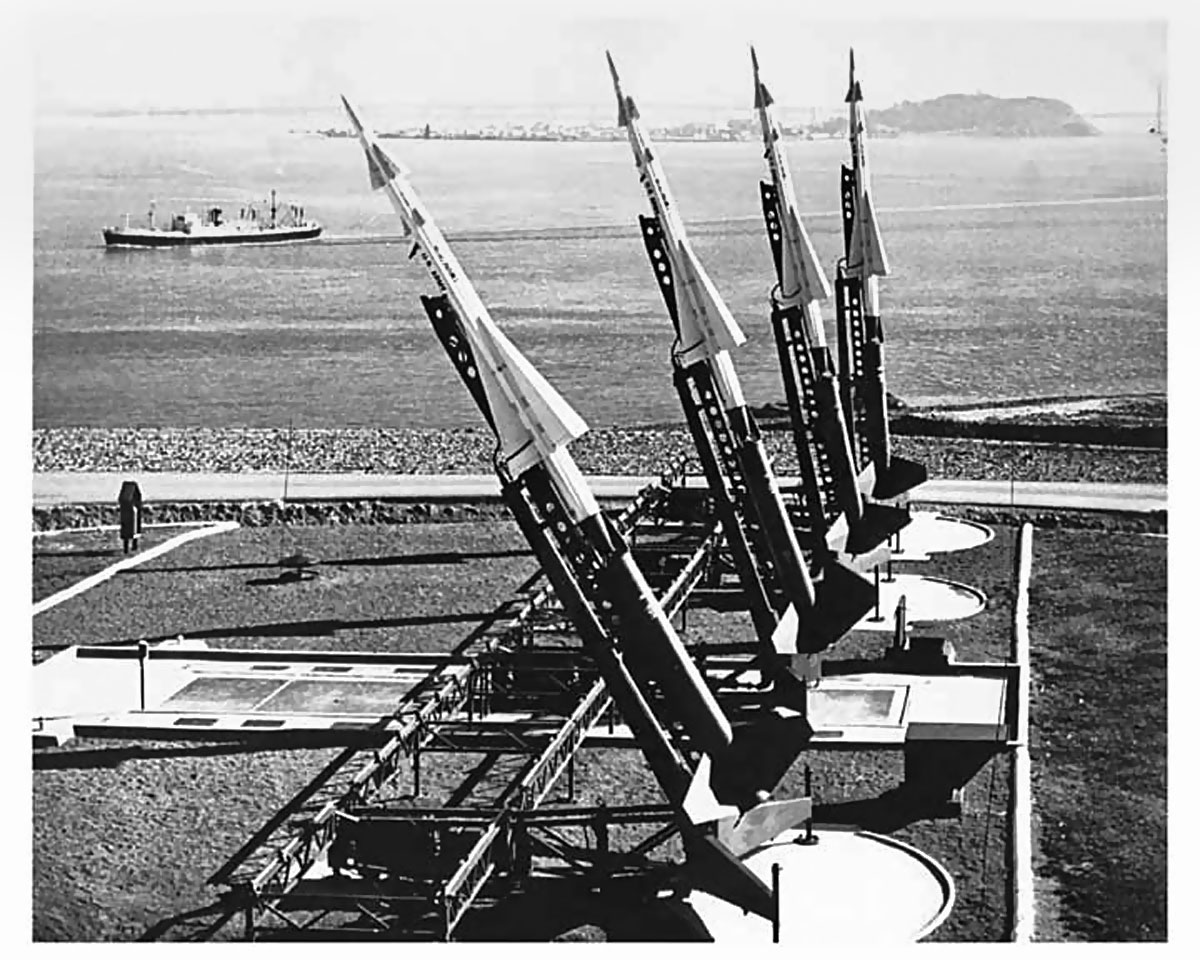 The Arms Race
New Technology
Nuclear submarines
Bombs smaller and more easily delivered 
ICBMs (intercontinental ballistic missiles)
Nuclear power plants
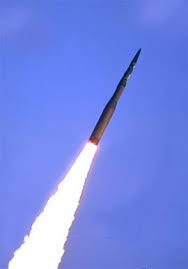 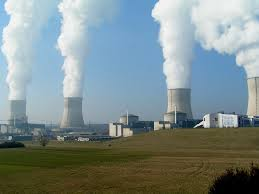 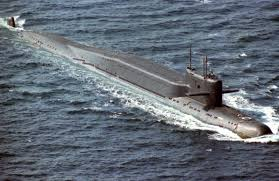 Soviet Advances in Technology
Soviets launch Sputnik
History’s first artificial satellite
U.S. fears Soviet military technology had leaped ahead of their own
U.S. established the National Aeronautics and Space Administration (NASA)
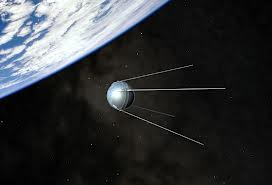 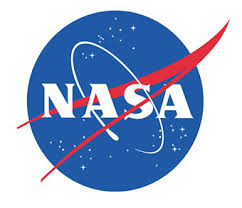 American Reactions
The Fear of Nuclear War
Americans knew they could be attacked at any time by a foreign enemy
Entire cities could be destroyed by nukes
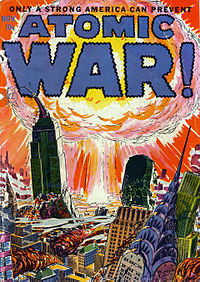 American Reactions
The Fear of Nuclear Fallout
Many feared the streams of radioactive particles produced by nuclear explosions
Exposure can cause burns, cancer, and birth defects
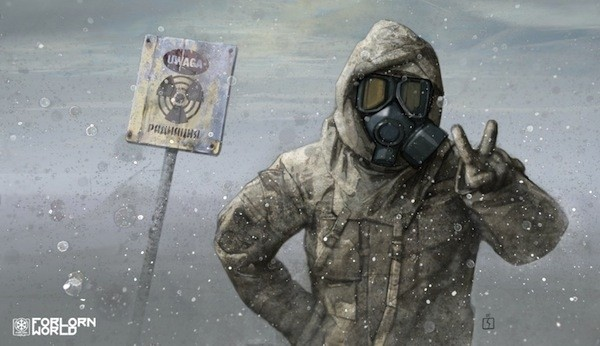 American Reactions
The Marshall Islands
Used as a testing site of H-bomb
Bad weather spread the nuclear fallout
Forced many to leave their homes permanently
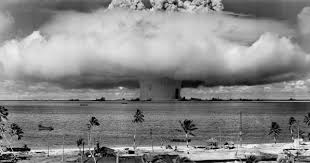 American Reactions
Building of bomb shelters
Air-raid sirens & drills
Media talks on the dangers of nuclear war*
Limited Test Ban Treaty
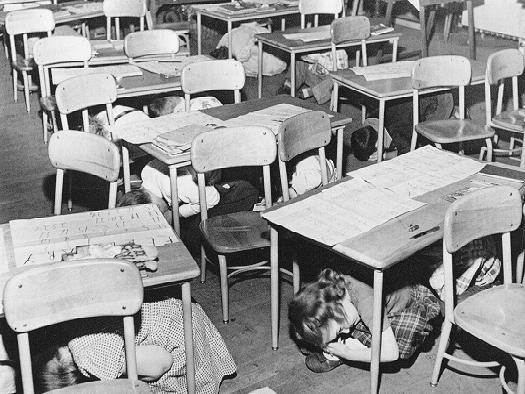 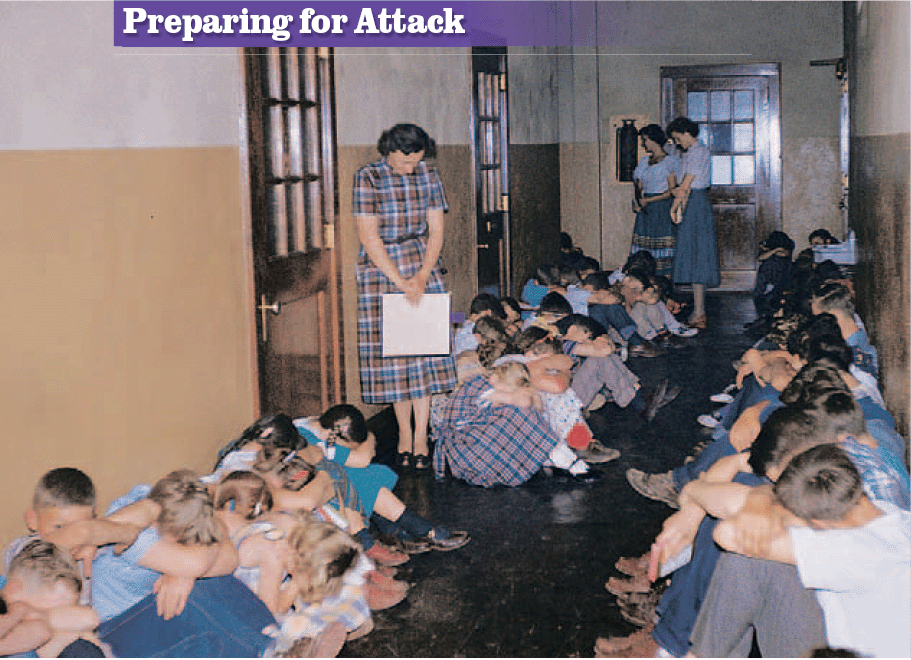 American Reactions to the Threat of Nuclear War
Military-Industrial Complex
Eisenhower warned Americans of the danger of the military-industrial complex
The potential misuse of power by the arms industry
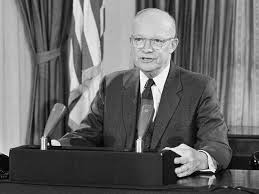 Chapter Questions
PAGE 860
2B
2C
3B
Postwar America:The Television Age
Main Idea
Television was a major influence on American culture in the 1950s, mirroring larger changes in technology and culture
Television in the 1950s
Postwar consumers purchased TVs
1950 -  9% of U.S. households
1960 – 87%
Television had an immediate impact on American culture
Politics
Advertising
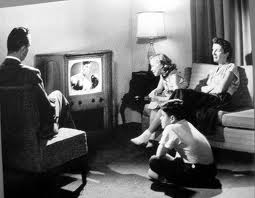 Television Changes American Life
Politicians quickly realized that TV had great power to change their relationship with voters
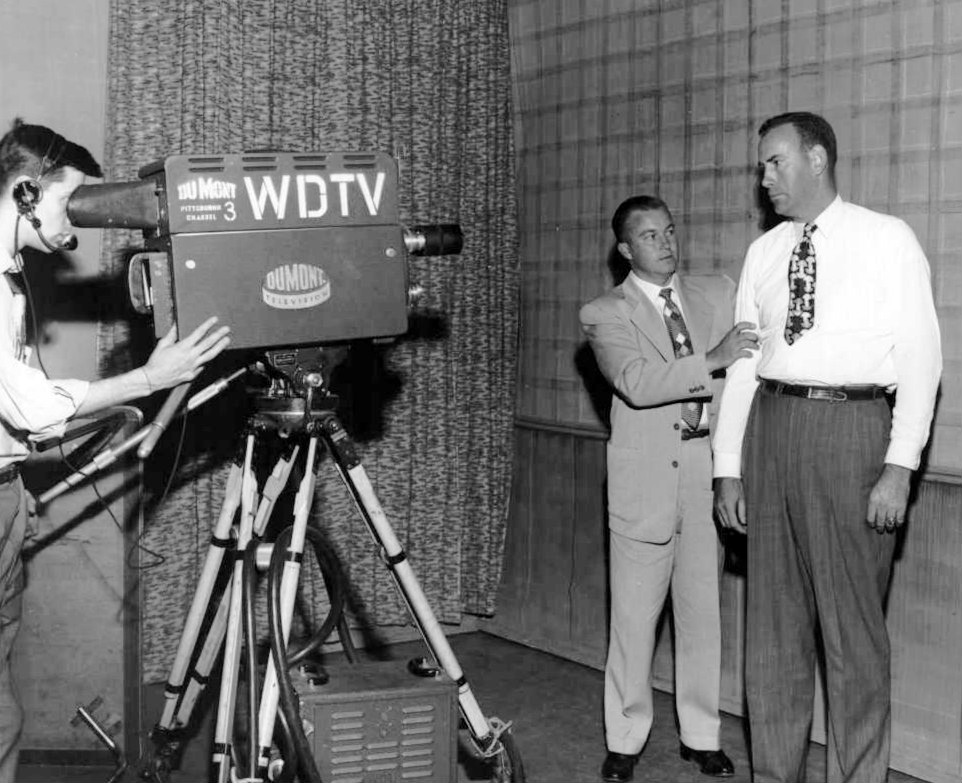 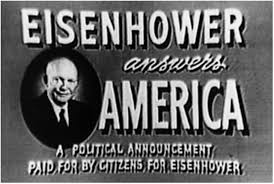 Television Changes American Life
Advertisers realized that TV’s combination of pictures and sound gave it more persuasive power than radio
Started buying one- or two-minute segments during a show
*
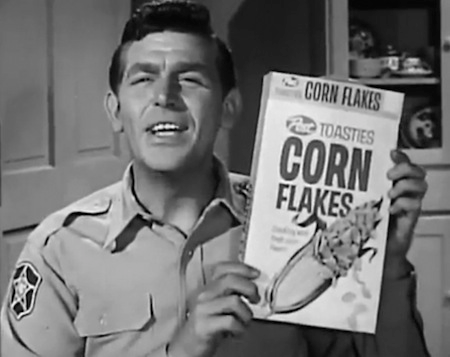 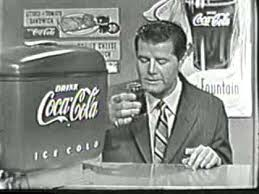 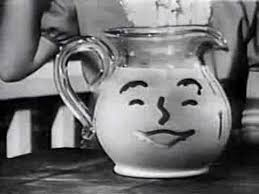 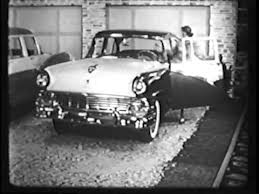 Television Changes American Life
Programming
Comedies, soap operas, crime dramas, game shows 
I Love Lucy
American Bandstand
The Milton Berle Show
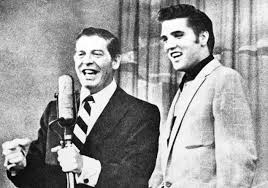 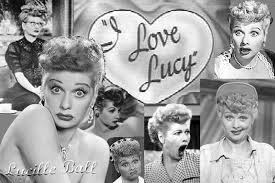 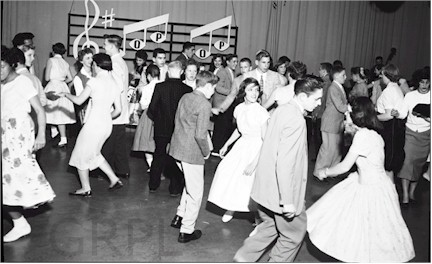 Television Changes American Life
Some were concerned about the effects of TV
Effects of violent content on young viewers
Game show scandal
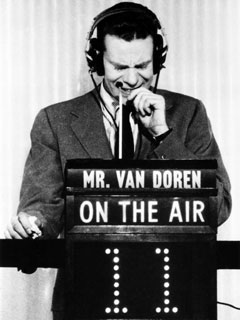 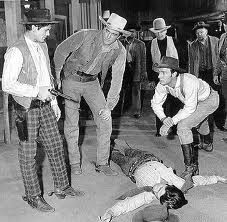 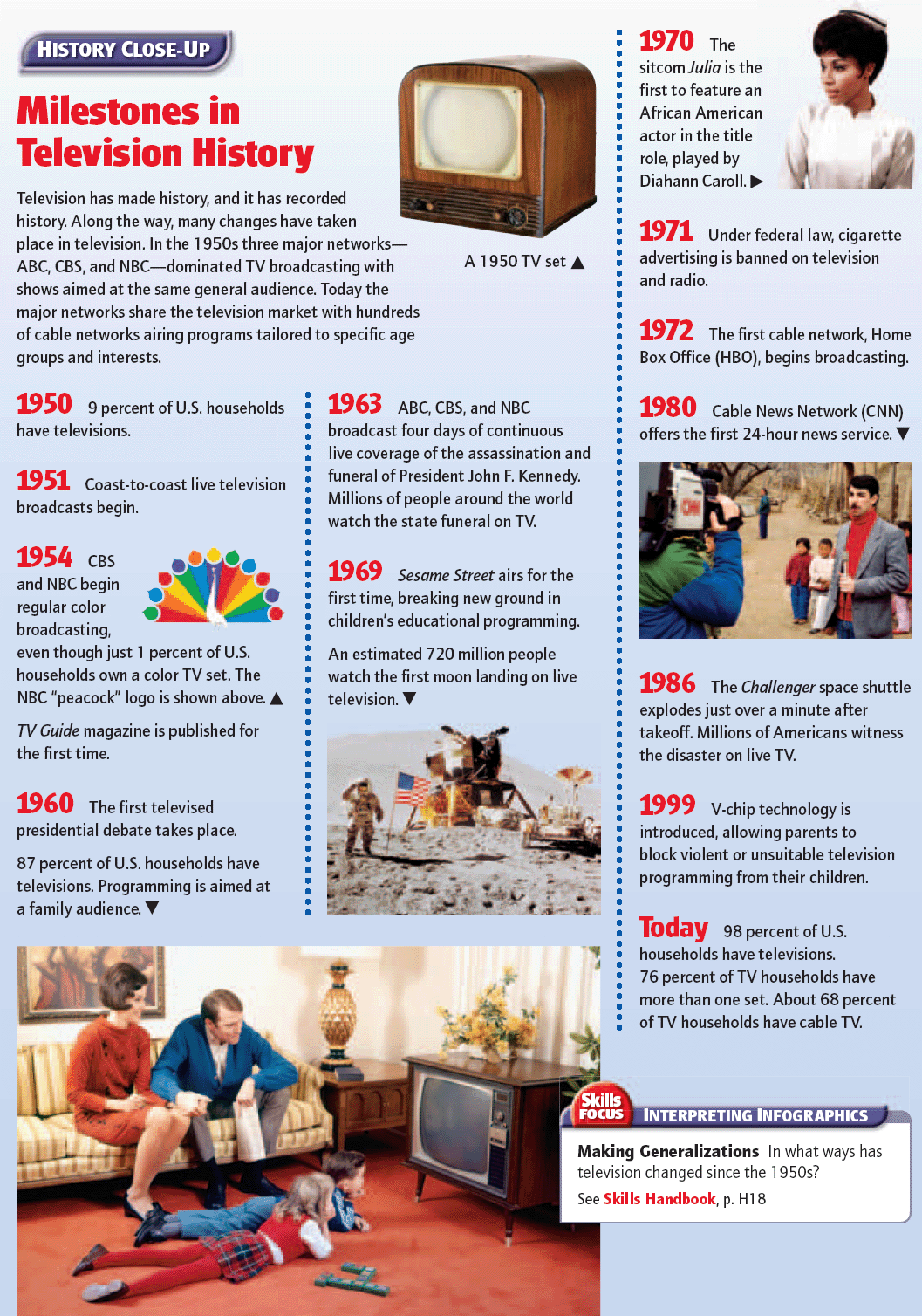 Other Technologies in the 1950s
Transistors
Integrated Circuit
Computer chip
Computers
Salk Vaccine
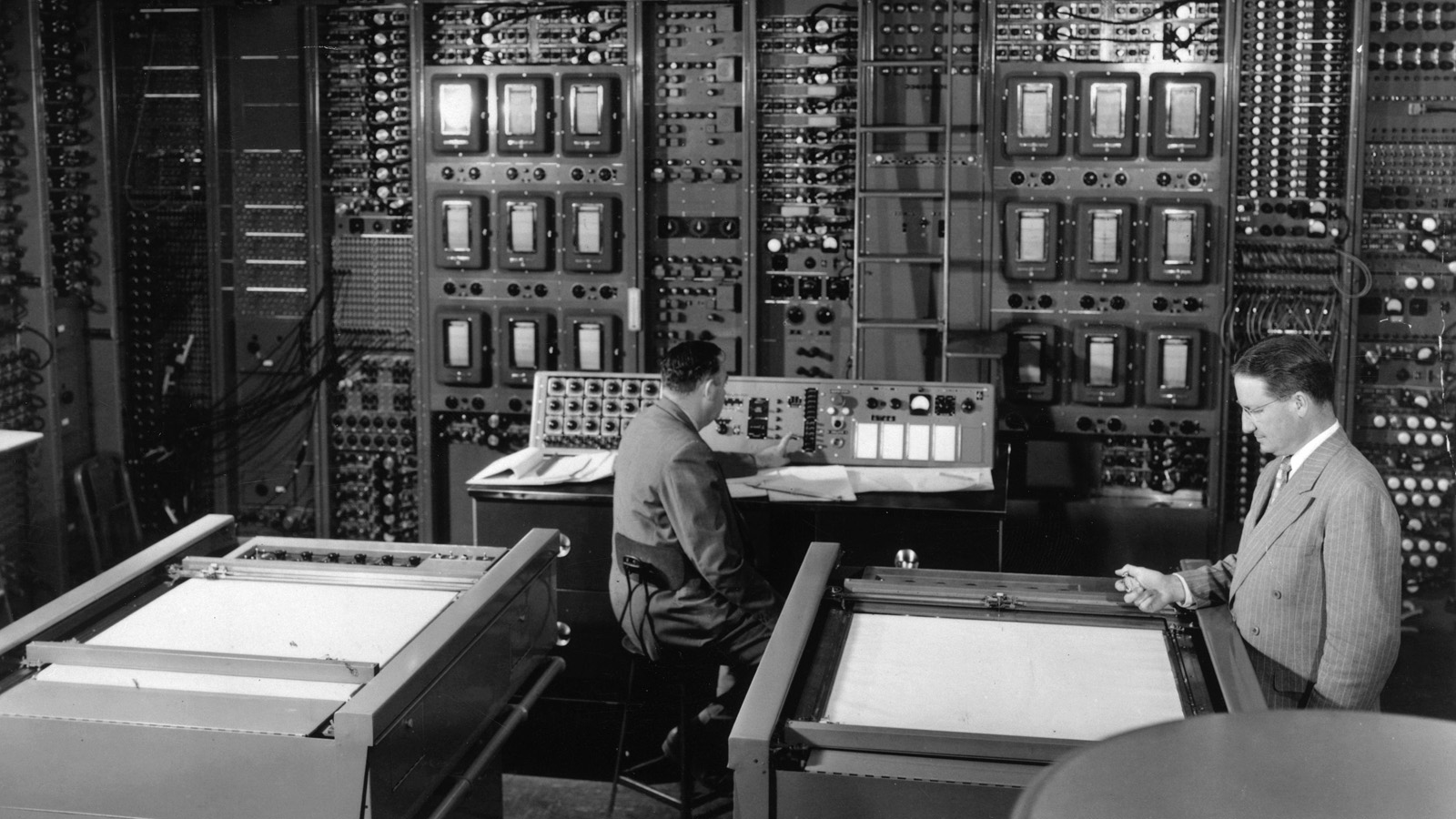 American Culture in the 1950s
Boom Times
U.S. was the world’s greatest economic power
The baby boom
More employment and higher wages
Rise in consumerism
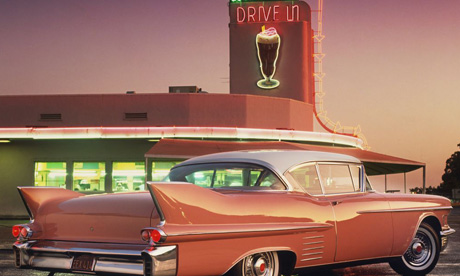 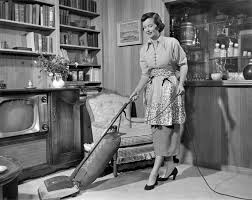 American Culture in the 1950s
The Critics
Criticized America for being overly focused on its own wealth
The nation’s poor had been forgotten
A loss of individuality
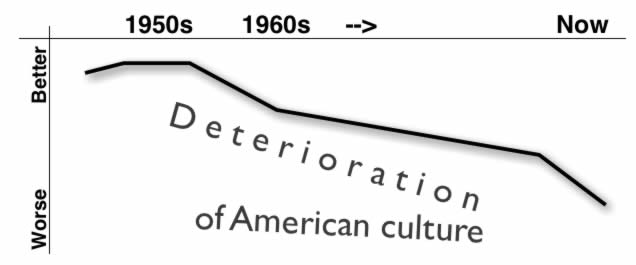 Cultural Changes in the 1950s
New Communities
Population shift in settlement to the “Sunbelt”
Southern and western parts of the country
Levittown*
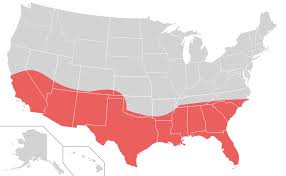 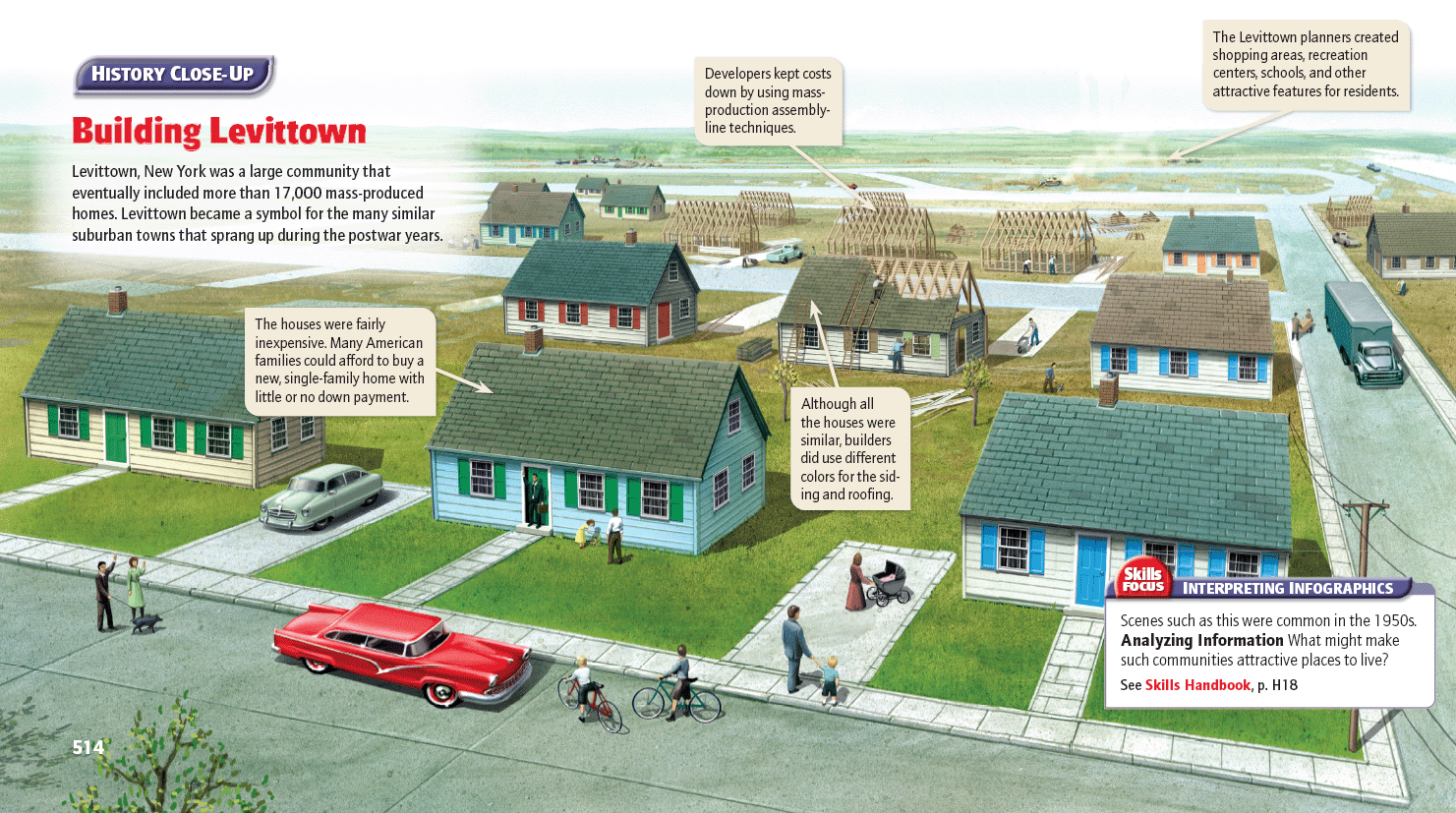 Cultural Changes in the 1950s
1950s - the U.S. launched the Interstate Highway System
Network of high-speed roads for interstate travel
Reinforced the U.S.’s commitment to cars and trucks*
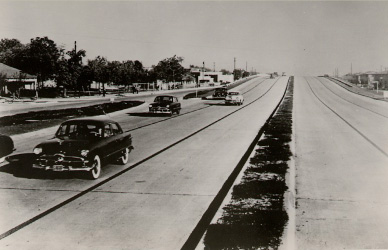 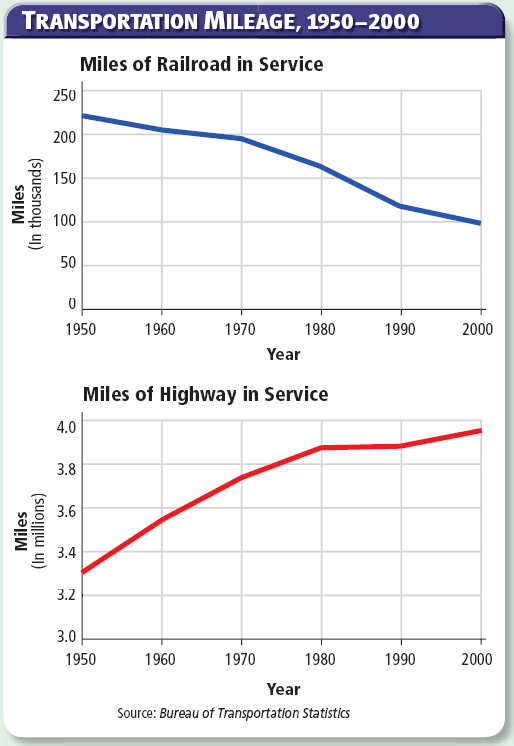 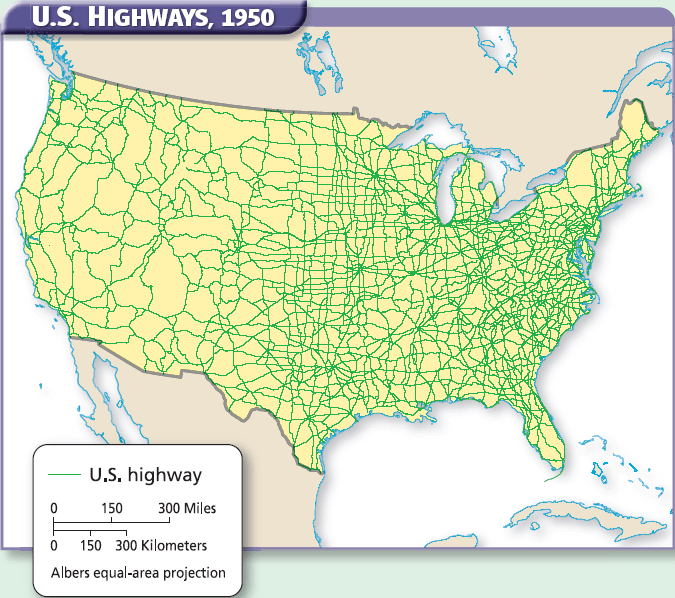 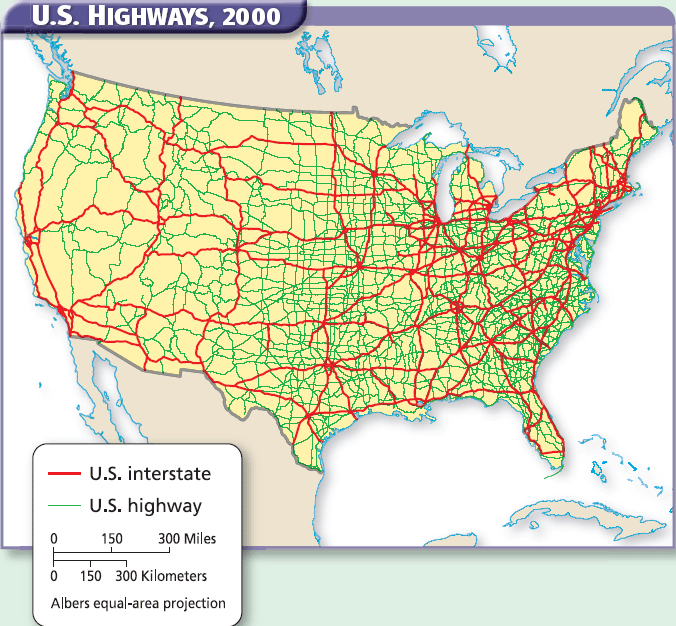 The Art of Rebellion
Art in the 1950s stressed rebellion against conformity (defied the social norms)
James Dean
Marlon Brando*
Jack Kerouac
Elvis Presley*
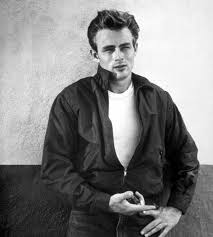 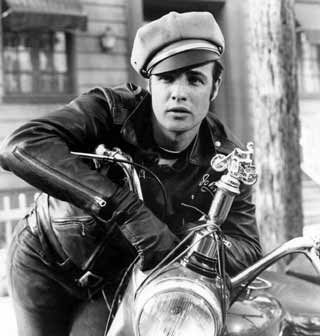 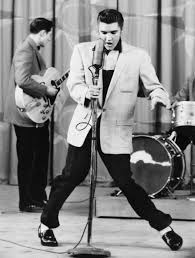 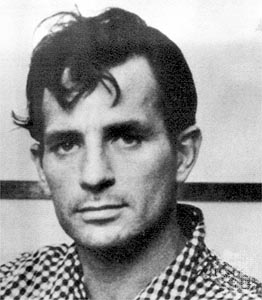 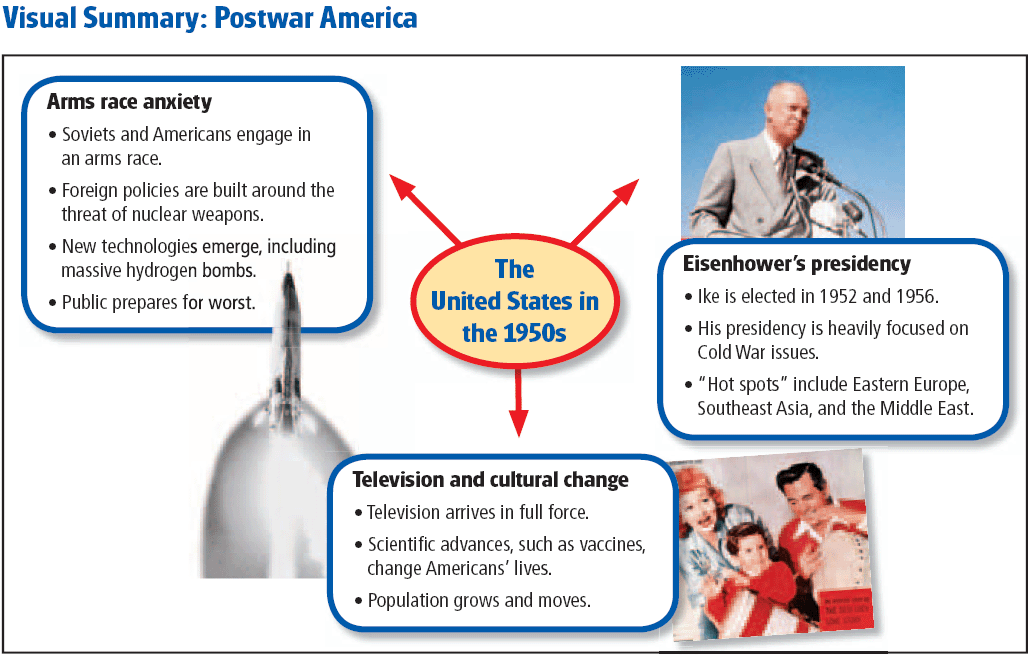 Click on the window to start video